Psychiatric Assessment
Jitka Hüttlová
 Department of Psychiatry,
 University Hospital Brno and Faculty of Medicine of Masaryk University.
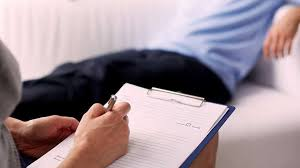 Psychiatric Assessment
Primary aims
to make a differential diagnosis 
to formulate a treatment plan

Main method
an interview with the patient

how the patient thinks and feels
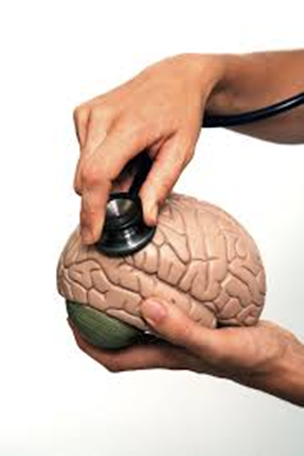 Three sources of information
Subjective feelings 
 think, feel, perseive…
 what the patient says
Behaviour and nonverbal communication  
 express themselves, speak, gesticulation…
 how the patient says it 
Objective information 
 family, friends…
Settings and techniques I
Place
choose a quiet, private place 
free from outside distractions
Duration
it takes approximately one hour
Language
try to use natural, commonly understood language
avoid jargon and technical terms
Settings and techniques II
Interviewing style
provide a pleasant atmosphere
help the patient to tell you what is wrong
Empathy
very important quality in psychiatric interviewing
putting oneself in another´s place and experiencing his/her state of mind, so as to understand how he/she feels , thinks and behaves
Settings and techniques III
Helpful interventions
Repetition
Restatement
Summarization
Clarification
Asking for example
Support

NOT 
moralize, judge, advice
Settings and techniques IV
Open-ended questions - as often as possible - especially at the beginning
		X
Closed-ended questions - targeted questions for psychopatology

Good questions often begin: who, what, when, how much, how many
Less useful questions: why
they tend to provoke defensiveness
Phases of the Interview I
1. Opening
2. Middle 
3. Closing

1. Opening phase
the interviewer and patient are introduced (shake hand, introduce yourself, invite patient to sit down)
purposes and procedures of the interview are set

Typical opening questions:
“What brings you to see me/to the hospital today?“
“How did you come to be in the hospital right now?”
“What sort of trouble have you been having?“
“Tell me about the problem that bring you here.“
Phases of the Interview II
2. Middle phase
the main part of the interview, we gain all the information we need to determine a diagnosis

3. Closing phase
summarize the most important problem
interviewer shares his/her conclusion with the patient and makes treatment recommendations
allow the patient to correct or add to the salient facts as understood by the interviewer
Step by step
1.
Identifying data
2.
Chief 
complaint
3.
 Psychiatric history
4. 
Mental status examination
Step by step
1.
Identifying data
2.
Chief 
complaint
3.
 Psychiatric history
4. 
Mental status examination
1. Identifying data
Name
Age/date of birth
Birth certificate number
Marital status
Occupation
Place of residence
Step by step
1.
Identifying data
2.
Chief 
complaint
3.
 Psychiatric history
4. 
Mental status examination
2. Chief Complaint
„What brings you to see me today?“

use quotation marks 
use the language of the patient
Step by step
1.
Identifying data
2.
Chief 
complaint
3.
 Psychiatric history
4. 
Mental status examination
3.Psychiatric History
I. PAST MEDICAL HISTORY
II. FAMILY HISTORY
III. PAST PSYCHIATRIC HISTORY
IV. PERSONAL HISTORY
V. HISTORY OF THE PRESENT ILLNESS
3.Psychiatric History
I. PAST MEDICAL HISTORY
patient’s general health status
current medical illnesses and treatment
major past ilnessess and treatment
medical hospitalizations
surgical history
3.Psychiatric History
II. FAMILY HISTORY
family history of mental illness
dates and causes of death and other important chronic illnesses of family members

III. PAST PSYCHIATRIC HISTORY
all previous episodes and symptoms
previous treatment and response
previous hospitalization
3.Psychiatric History
IV. PERSONAL HISTORY
Infancy
birth history, developmental milestones
Childhood
pre-school years, school, academic performance
Adolescence
onset of puberty, early sexual experiance, peer relationship
Adulthood
education, employement, social life, sexual history, marriage, children
3.Psychiatric History
V. HISTORY OF THE PRESENT ILLNESS
onset of the problem (the approximate time since the patient was last at his/her baseline level of functioning)
duration and course
psychiatric symptoms 
severity of problem
possible precipitants
Step by step
1.
Identifying data
2.
Chief 
complaint
3.
 Psychiatric history
4. 
Mental status examination
4.Mental status examination (MSE)
the task is to explore and describe all areas of psyche
explicit description (no jargon)
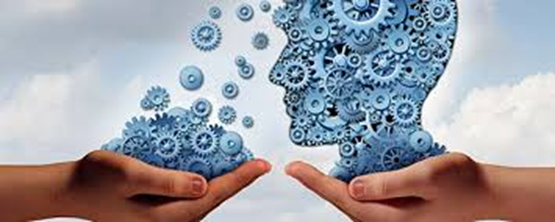 4.Mental status examination (MSE)
I. Appearance (observed)
II. Behavior (observed)
III. Attitude (observed)
IV. Level of Consciousness (observed)
V. Orientation (inquired)
VI. Speech and Language (observed)
VII. Mood (inquired)
VIII. Affect (observed)
IX. Thought Process/Form (observed/inquired)
X. Thought Content (observed/inquired)
XII. Perception (observed/inquired)
XII. Suicidality and Homicidality (inquired)
XIII. Insight and Judgment (observed/inquired)
XIV. Attention Span (observed/inquired)
XV. Memory (observed/inquired)
XVI. Intellectual Functioning (observed/inquired)
4.Mental status examination (MSE)
I. Appearance 
e.g. gait, posture, clothes, grooming…
II. Behavior
e.g. mannerisms, gestures, psychomotor activity, eye contact…
III. Attitude 
e.g. cooperative, hostile, open, suspicious, apathetic, easily distracted, defensive…
IV. Level of Consciousness 
e.g. igilant, alert, drowsy, lethargic, comatose, confused…
4.Mental status examination (MSE)
V. Orientation 
to person -place -time -situation
VI. Speech and Language 
quantity -rate -volume  -fluency and rhythm 
VII. Mood 
a sustained state of inner feeling
VIII. Affect 
an observed expression of inner feeling
4.Mental status examination (MSE)
IX. Thought Process/Form 
the way ideas are linked
X. Thought Content 
f.e. delusions, thought insertion/withdrawal, obsessions…
XI. Perception
illusions and hallucinations
XII. Suicidality and Homicidality 
XIII. Insight and Judgment 
knows something is wrong, that he/she is ill, that illness is psychiatric
4.Mental status examination (MSE)
XIV. Attention Span 
attend –concentration -distractibility
XV. Memory 
recent -remote -immediate memory
XVI. Intellectual Functioning 
information –vocabulary -abstraction
Step by step
1.
Identifying data
2.
Chief 
complaint
3.
 Psychiatric history
4. 
Mental status examination
Specific situations
Suicidal patient
Agressive patient
Suicidal patient
common cause of emergent psychiatric consultations
the psychiatrist needs to ask about suicidality directly
Don´t be afraid to ask!

Example of questions:
“Do you ever feel that life isn’t worth living? Or that you would just as soon be dead?”
“Have you ever thought of doing away with yourself? If so, how?”
“What would happen after you were dead?”
Suicidal patient
Suicidal course

Suicidal Ideation – How frequent are the thoughts of killing themselves? How long have they been present? Are they changing in intensity or frequency?
Suicidal Plan – Do they have a specific plan to end their life? Is it realistic? Is it lethal? Are they likely to be rescued in the attempt?
Suicidal Intent – Do they want to die? Do they feel it is inevitable that they will die?
Preparation and Rehearsal for Suicide – Have they obtained lethal means? Have they practiced the suicide attempt?
Suicide Attempts – Have they ever tried to kill themselves in the past? Do they have family or friends who have committed suicide?
Suicidal patient
Static risk factors for suicide
Male Sex 
Age – young adults,  older people
Race – higher in White and Native Americans than in Black and Hispanic Americans
Family history of suicide
Prior Suicide Attempts 
Being Single
Dynamic risk factors for suicide
Untreated mental illness
Emotional Turmoil 
Expressed suicidality
Access to weapons and other lethal means
Suicidal patient
Warning signs
hopelessness, rage, anger, acting recklessly, feeling trapped, increasing alcohol or drug use, withdrawal from friends, anxiety, agitation, altered sleep, dramatic changes in mood, and seeing no reason for living, direct threats to harm themselves, searching for, means to kill themselves, and writing or talking about death and dying.
Suicidal patient
High–risk person	
Male, white, age greater than 65 years
Widowed or divorced
Living alone; no children under the age of 18 in the household
Presence of stressful life events
Access to firearms
Suicidal patient
Protective factors
Effective clinical care for mental, physical, and substance abuse disorders
Easy access to a variety of clinical interventions and support for help seeking
Family and community support (connectedness)
Support from ongoing medical and mental health care relationships
Skills in problem solving, conflict resolution, and nonviolent ways of handling disputes
Cultural and religious beliefs that discourage suicide and support instincts for self-preservation
Aggressive patient
Don´t stay alone with your patient in the room without chance to call for help
Always sit close to the door with the possibility to escape
Remove dangerous objects from examination room/from patien´t access
Don´t turn your back to the patient
Keep the safe distance (more then 1 meter)
End up the interview if needed
In case of danger – try to get a time, move to safer place, call for help, inform the Police if needed
References
Tasman A. et.al.: The Psychiatric Interview, Evaluation and Diagnosis, 2013
Waldinger R.J.: Psychiatry for Medical Students, 1997
Tomb D.A.: Psychiatry for the House Offices, 1995
 Diagnostika a terapie duševních poruch, Dušek et al., 2010
Psychiatrie, Höschl et al., 2004 
Psychiatrická propedeutika, prof. Kašpárek (hypertextová učebnice)
http://portal.med.muni.cz/clanek-509-psychiatricka-propedeutika.html
Thank you very much for your attention
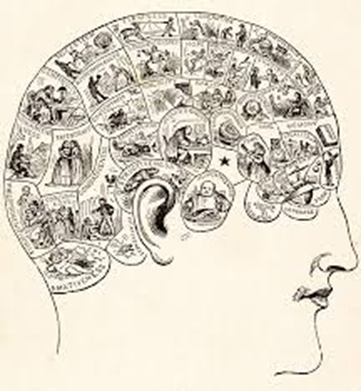